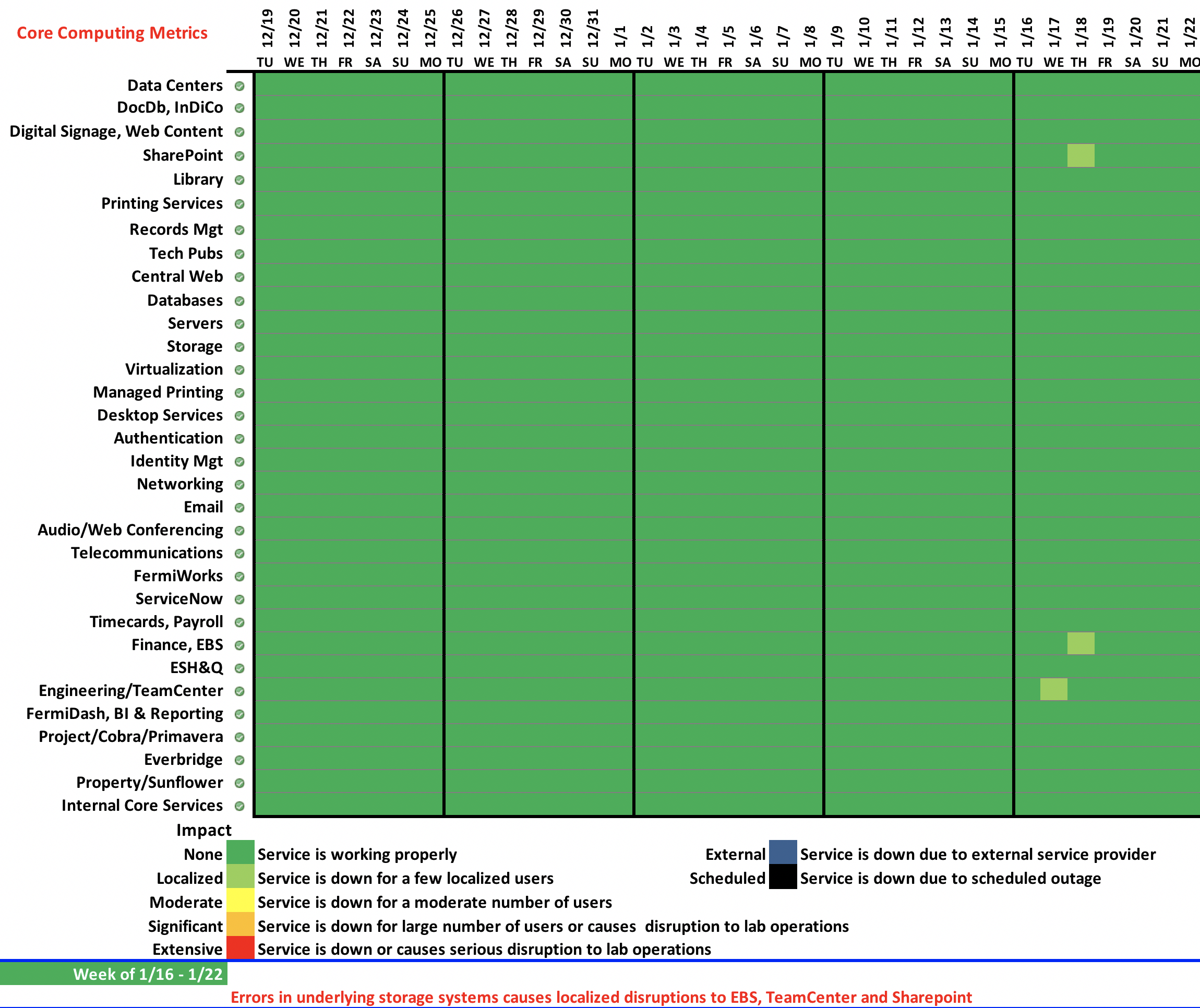 1
1/22/18
Bakken | Lab Status Meeting